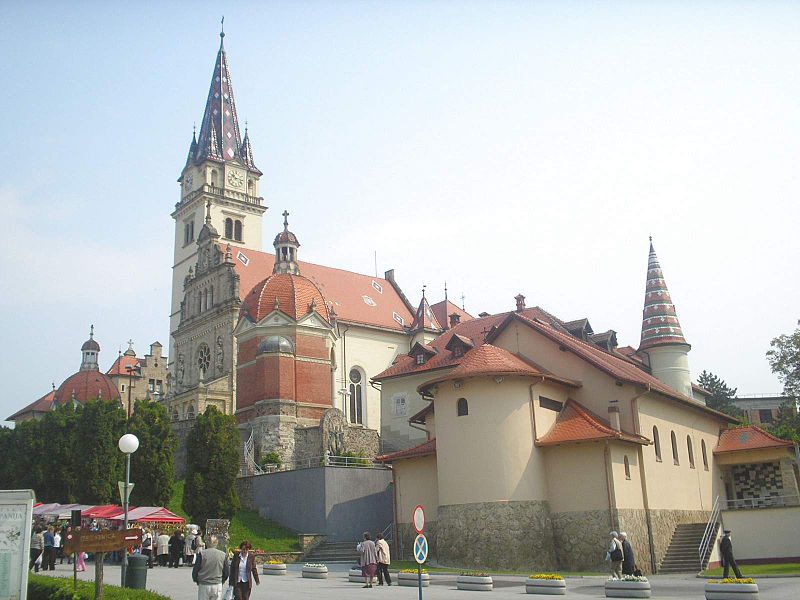 Marijanska svetišta
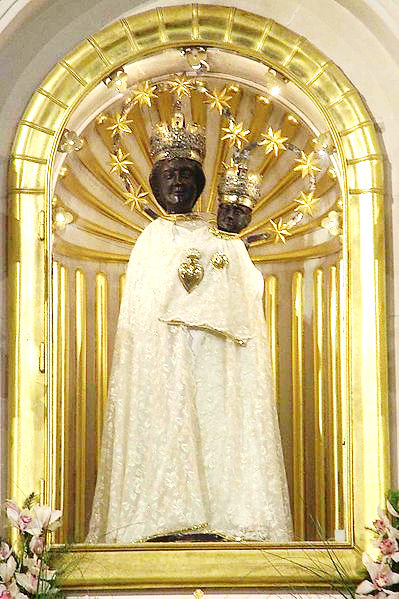 pročitaj: U 61
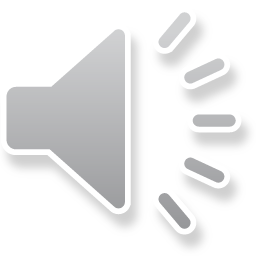 svetište Majke Božje Bistričke, Marija Bistrica
svetište Majke Božje Trsatske
Svetište Majke Božje Jeruzalemske u Trškom Vrhu
Sv. Marija Snježna u Belcu
svetište Majke Božje Molvanske
Svetište Majke Božje od Kamenitih vrata
Crkva Majke Božje Remetske
svetište Majke Božje Sinjske
svetište Majke Božje Aljmaške
svetište Majke Božje Loretske Zadar-Arbanasi
svetište Gospe Maslinske, Zadar-Balafuža
svetište Gospe Vrpoljačke
svetište Majke Božje Kloštarske, Slavonski Kobaš
svetište Gospe Osječke na Tvrđi u Osijeku
svetište Gospe od Zdravlja u Splitu
svetište Gospe od Pojišana u Splitu
svetište Gospe Voćinske
svetište Gospe od Milosrđa na Lapadu
svetište Gospe od Krasna u Lici
svetište Majke Božje Goričke
svetište Gospe od Plača u šibenskoj katedrali
svetište Gospe od Staroga grada u Pagu
Poznatija svetišta Majke Božje u Hrvatskoj su:
U Hrvata izvan Hrvatske su značajna još ova marijanska svetišta:
Međugorje, Bosna i Hercegovina
svetište Gospe Olovske
svetište Gospe Letničke u Letnici na Kosovu
svetište Gospe od Kondžila u Komušini, Bosna
svetište Gospe na Bunariću
svetište Crne Gospe u Subotici
svetište Gospe Tekijske
Poznatija svetišta Majke Božje… … u Europi:
Fatima, Portugal
Lourdes, Francuska
Częstochowa, Poljska
Bunarić, Vojvodina, Srbija
Loreto, Italija
Montserrat, Španjolska
Mariazell, Austrija
Knock, Irska
Garabandal, Španjolska
Walsingham, Engleska
La Salette, Francuska
Pompei, Italija
Ipswich, Engleska
Vilnius, Litva
Počajiv Lavra, Ukrajina
Lichen, Poljska
Cospicua, Malta
Zaragoza, Španjolska
Olovo, BiH
Hrasno, BiH
Candelaria, Španjolska
… u Aziji:
Nazaret, Izrael
Gospa Karmelska u Haifi, Izrael
La Vang, Vijetnam
Donglu, Kina
Vailankanni, Indija
Akita, Japan
Sheshan, Kina
Caragayan, Filipini
Manaoag, Filipini

… u Africi: 
Aksum , Etiopija
Lalibela, Etiopija

… u Sjevernoj Americi:
Bayside, SAD

… u Srednjoj Americi:
Guadalupe, Meksiko
Sabana Grande, Portoriko

… u Južnoj Americi:
Aparecida, Brazil
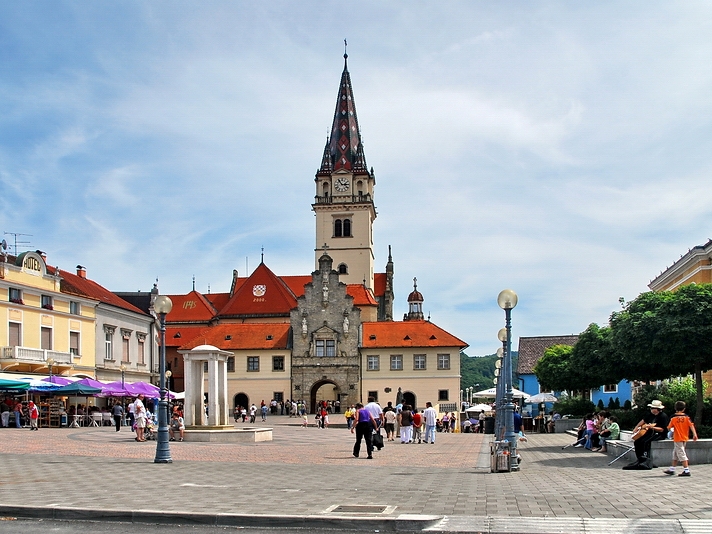 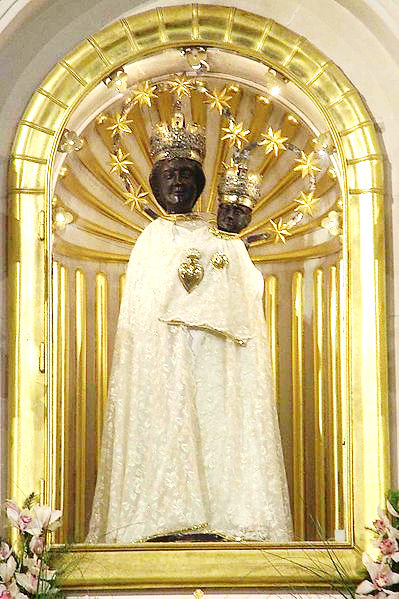 svetište Majke Božje Bistričke, Marija Bistrica
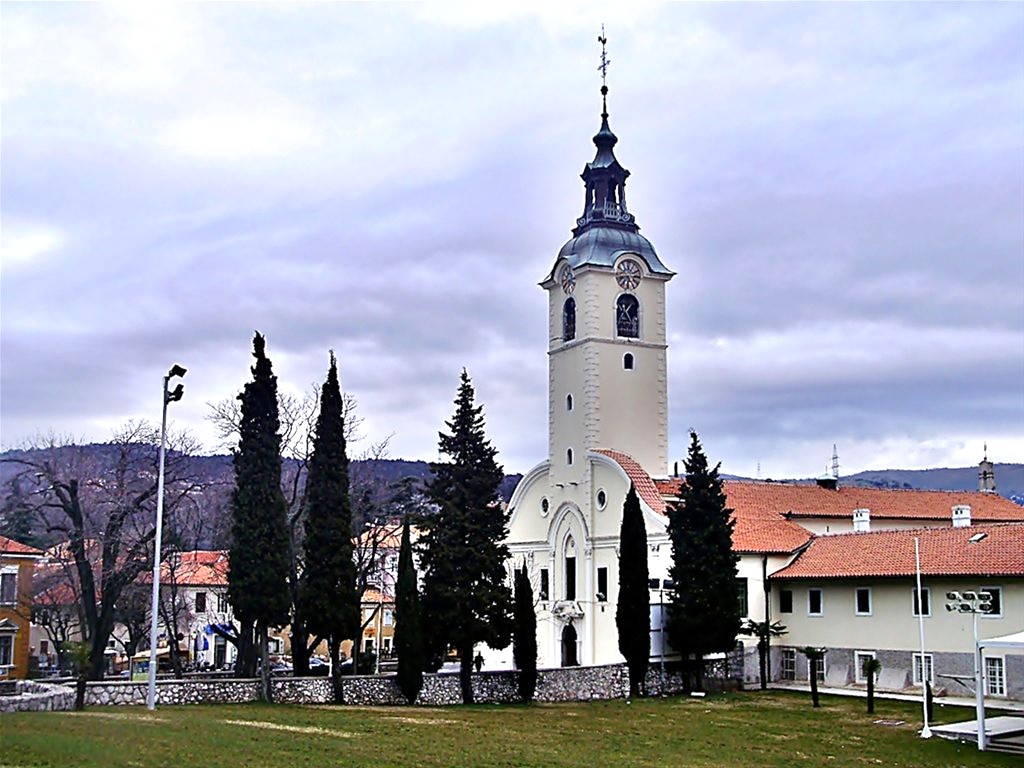 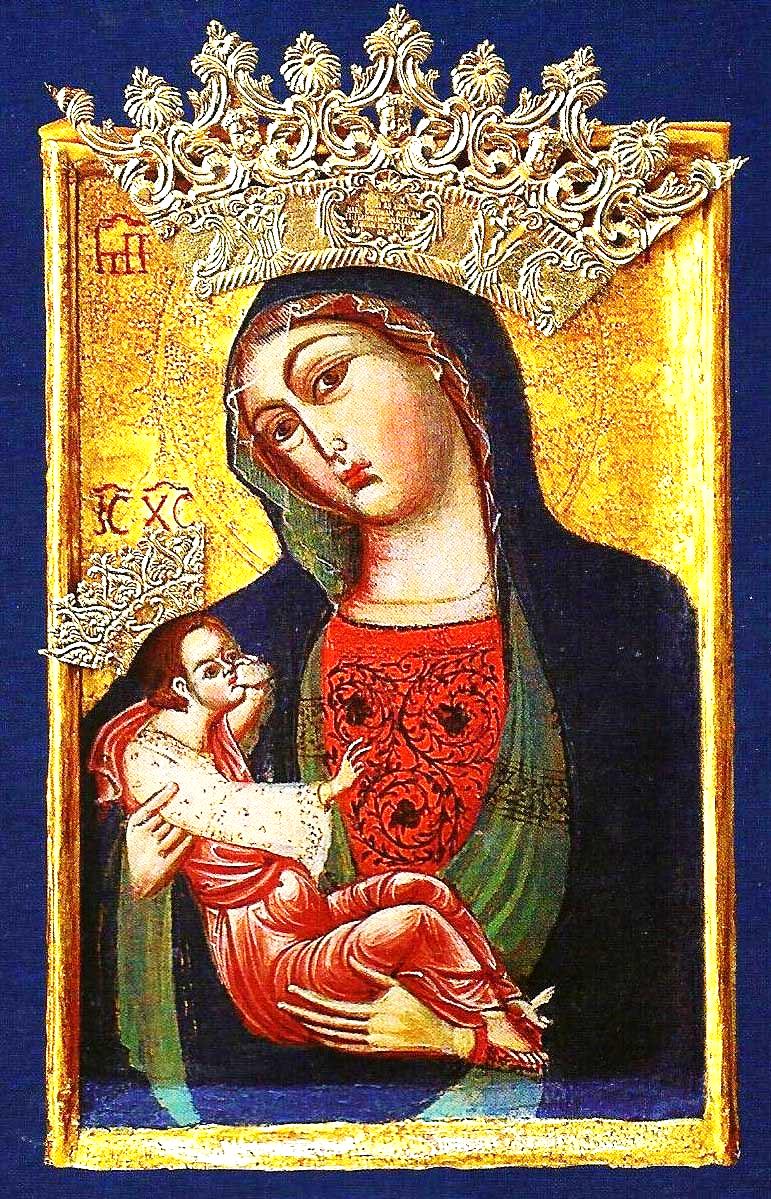 svetište Majke Božje Trsatske
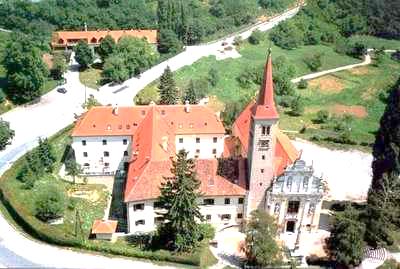 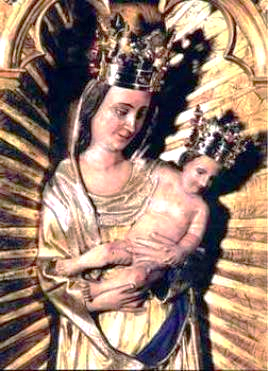 Majke Božje Remetske
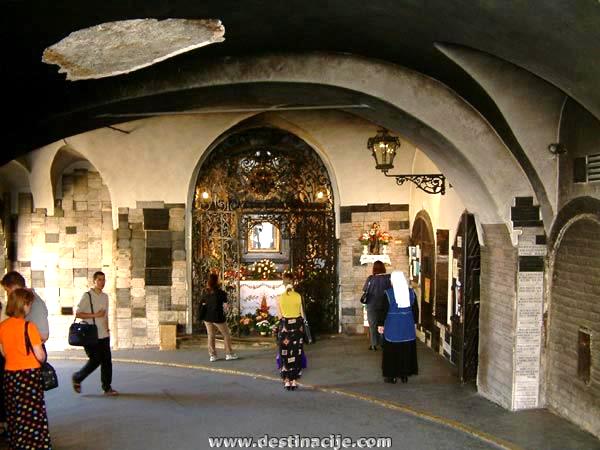 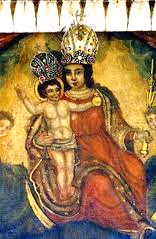 Svetište Majke Božje od Kamenitih vrata, Zagreb
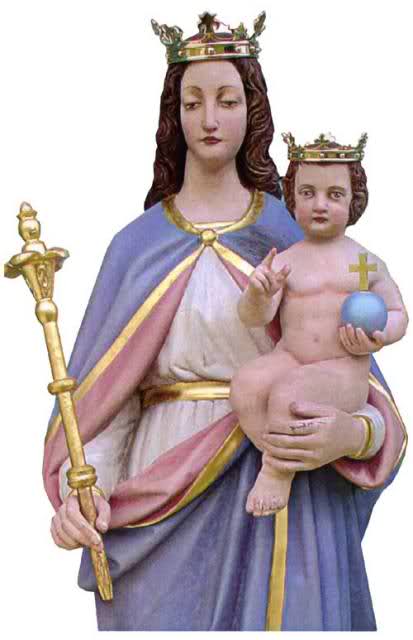 svetište Majke Božje Aljmaške
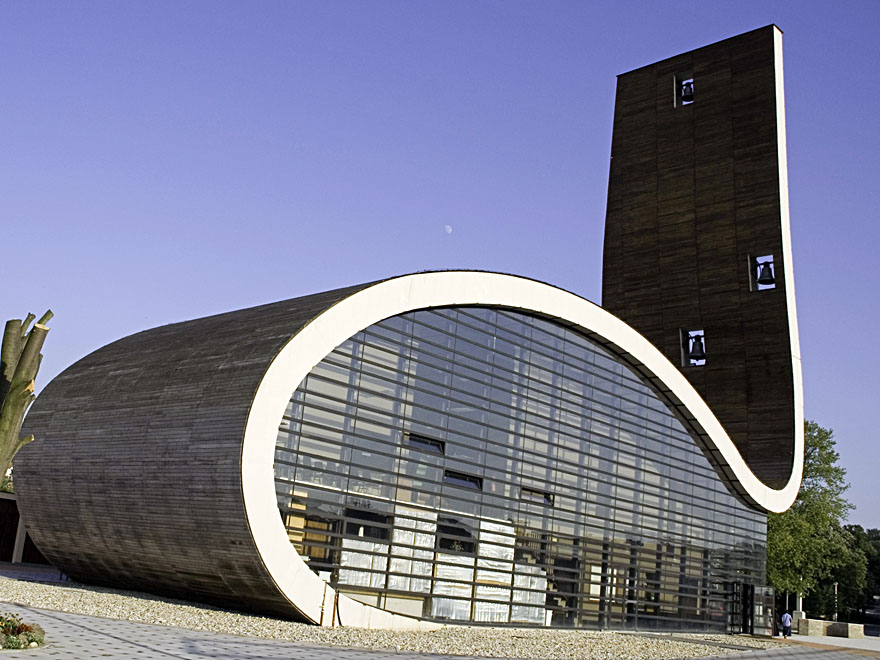 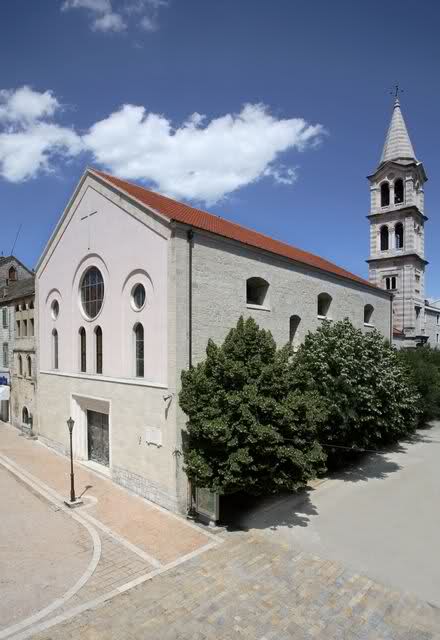 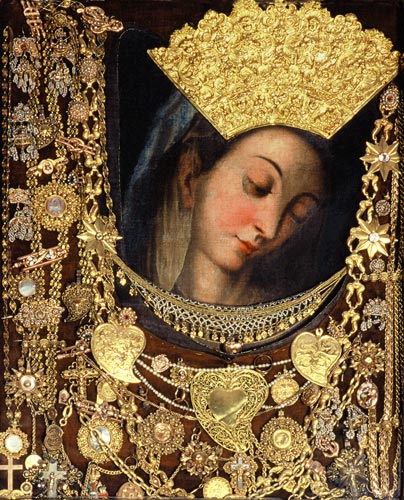 svetište Majke Božje Sinjske
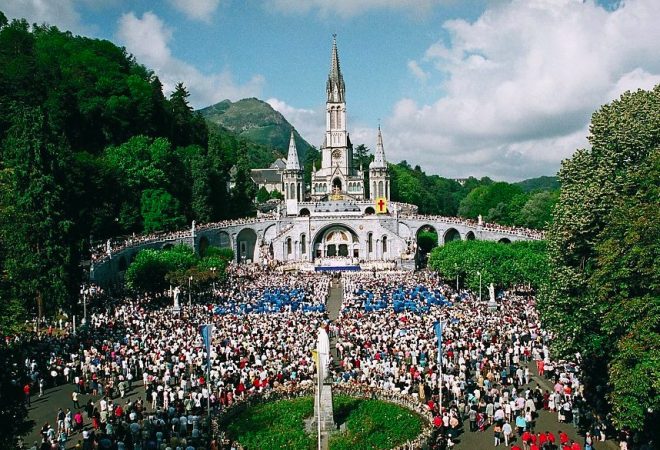 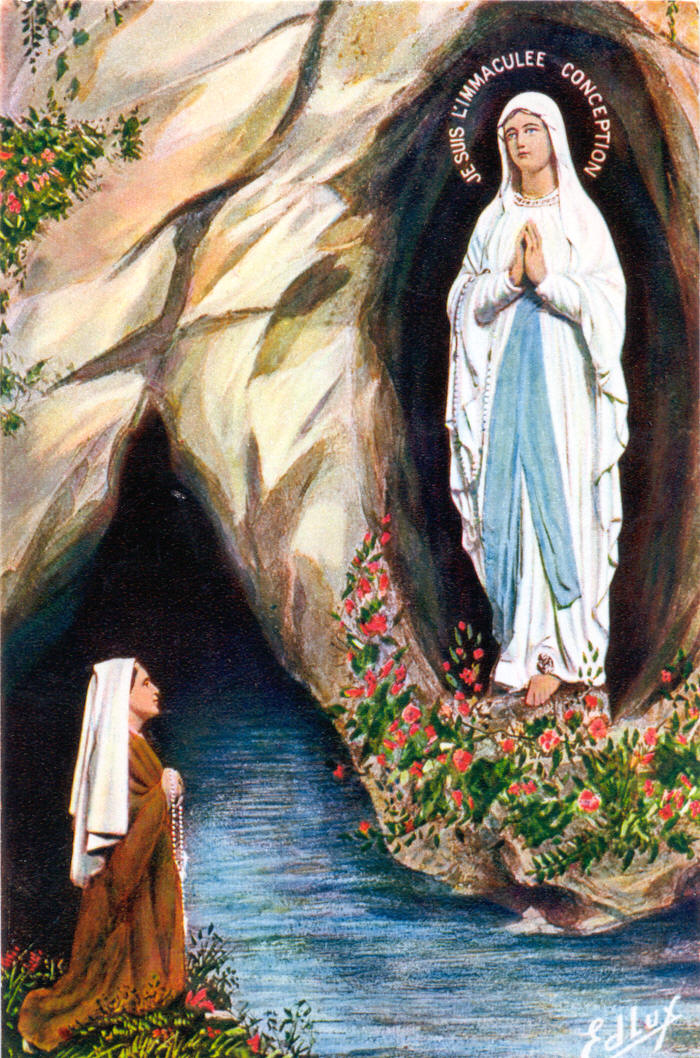 Svetište Majke Božje u Lourdesu
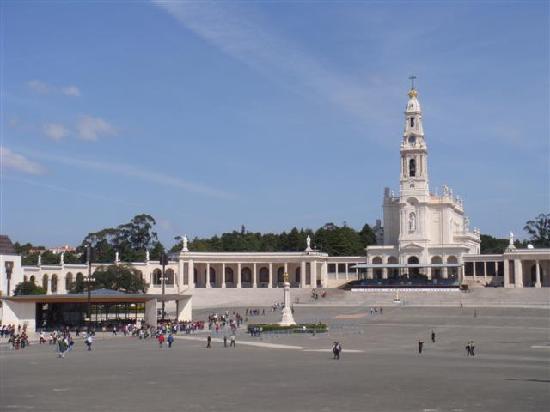 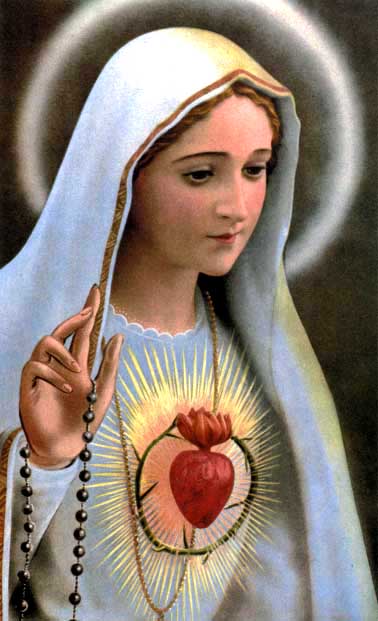 Svetište Majke Božje u Fatimi
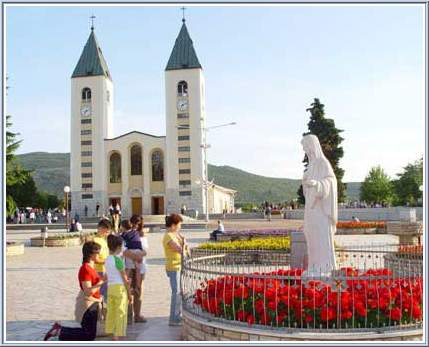 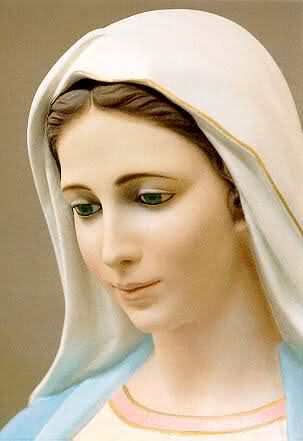 Svetište Majke Božje u Međugorju
http://www.medjugorje.hr/hr/multimedija/virtualne_setnje/
[Speaker Notes: http://www.medjugorje.hr/hr/multimedija/virtualne_setnje/]
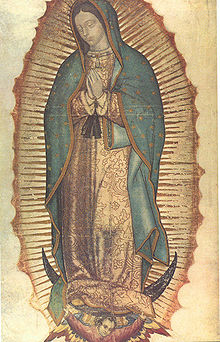 Svetište Majke Božje u Guadalupeu, Mexiko
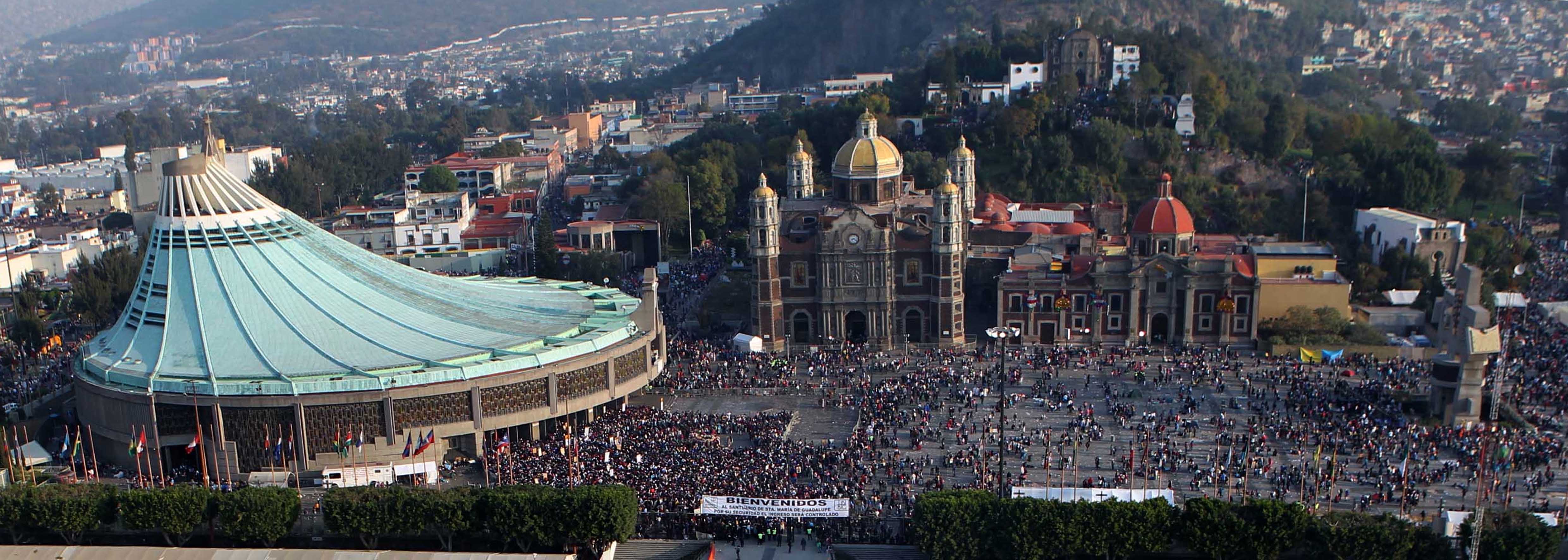 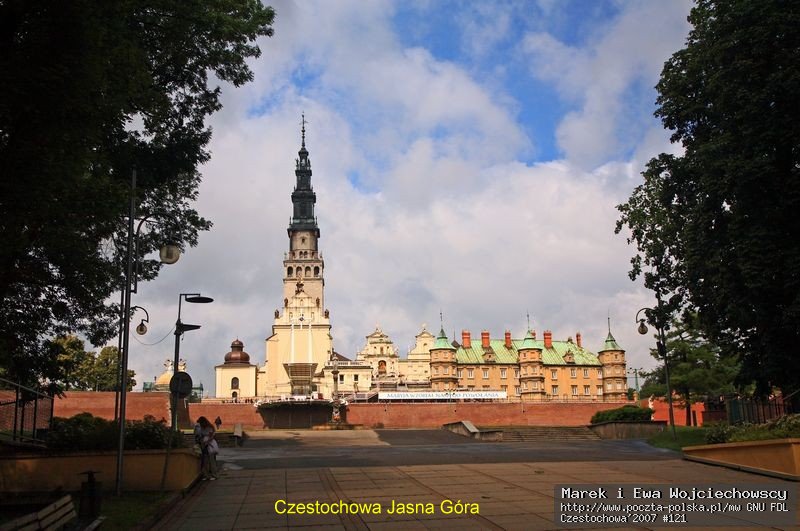 Svetišta Majke Božje u Czestochowi, Poljska
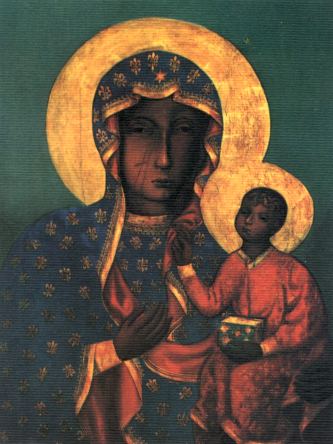 Marijanska  svetišta
su poznatije crkve posvećene Blaženoj Djevici Mariji, Isusovoj majci, tj. „Gospi”. 
Ta svetišta su nastala:
da se obilježe događaji iz Marijina (i Isusova) života
kao mjesta sjećanja na Marijina „ukazanja” ili čuda,
zbog raširene „marijanske” pobožnosti u nekom kraju.
Na takva mjesta vjernici često hodočaste (dolaze se moliti).
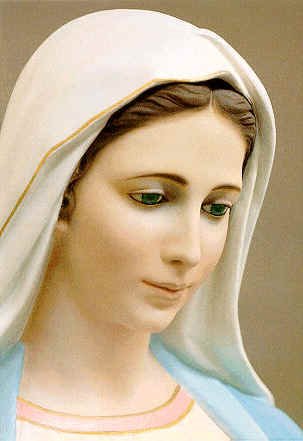 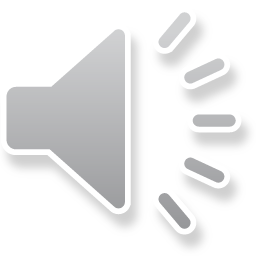 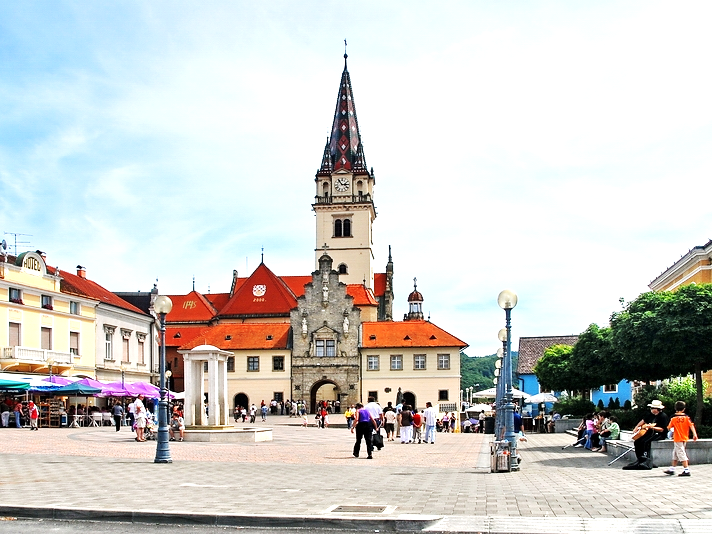 Poznatija svetišta Majke Božje:
… u Hrvatskoj su:
svetište Majke Božje Bistričke (Marija Bistrica)
svetište Majke Božje Trsatske (Rijeka)
Crkva Majke Božje Remetske (Zagreb)
Svetište Majke Božje - Kamenita vrata (Zagreb)
svetište Majke Božje Sinjske (Sinj)
svetište Majke Božje Aljmaške
svetište Majke Božje Jeruzalemske u Trškom Vrhu
Sv. Marija Snježna u Belcu
svetište Gospe Voćinske
svetište Gospe od Krasna u Lici
… u svijetu su:
Svetište Majke Božje u Lourdesu
Svetište Majke Božje u Fatimi (Fatima)
Svetište Majke Božje u Međugorju (Međugorje)
Svetište Majke Božje u Czestochowi
Svetište Majke Božje u Loretu
Svetište Majke Božje u Guadalupeu
Prepiši samo  crvena podcrtana slova!
[Speaker Notes: Sred Lurdske pećine Gospa se javi – dodati pjesmu za slušanje dok ovo pišu i rješavaju RB]
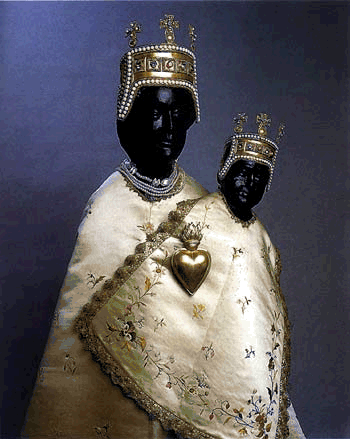 Marija u umjetnosti
pročitaj: U 106
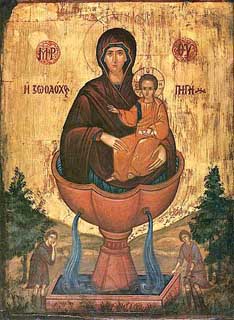 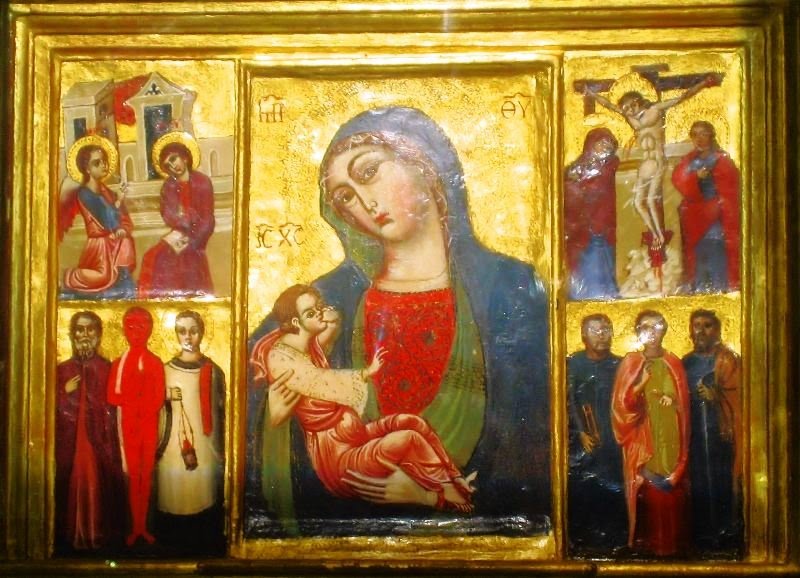 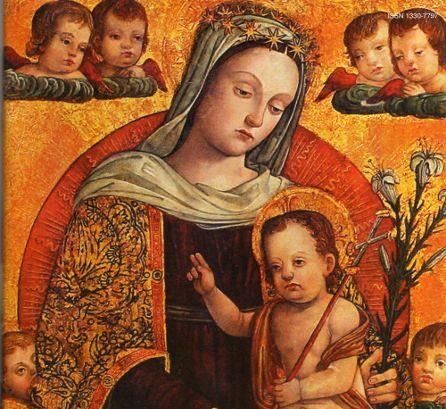 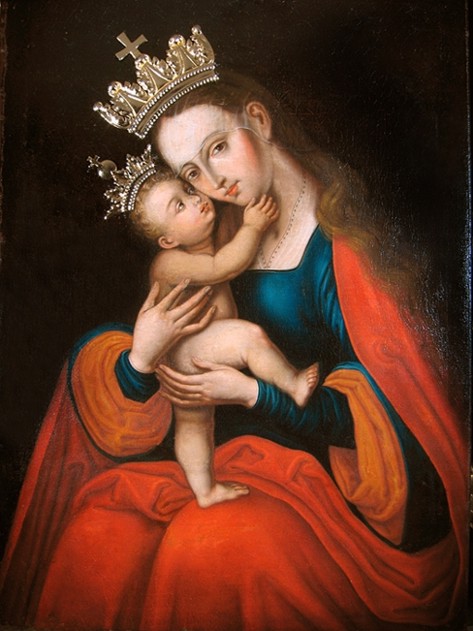 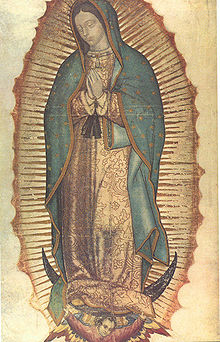 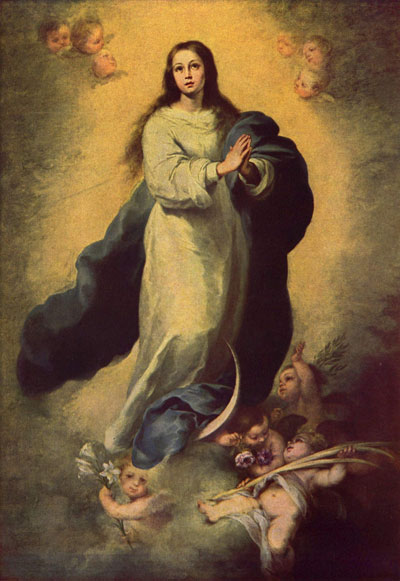 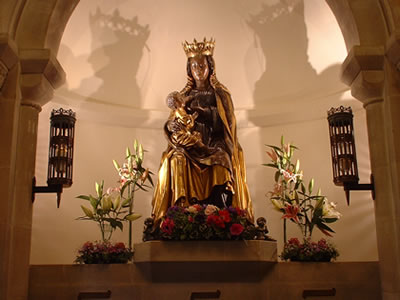 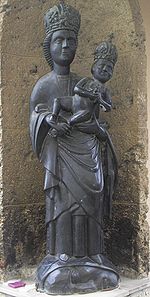 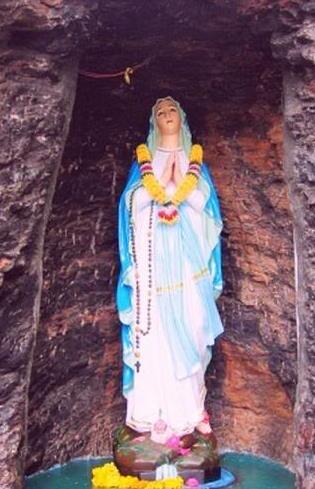 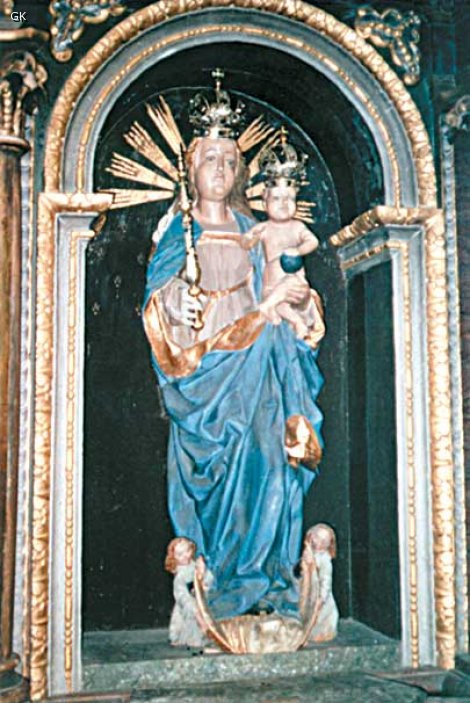 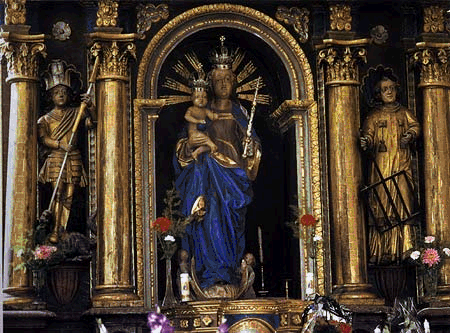 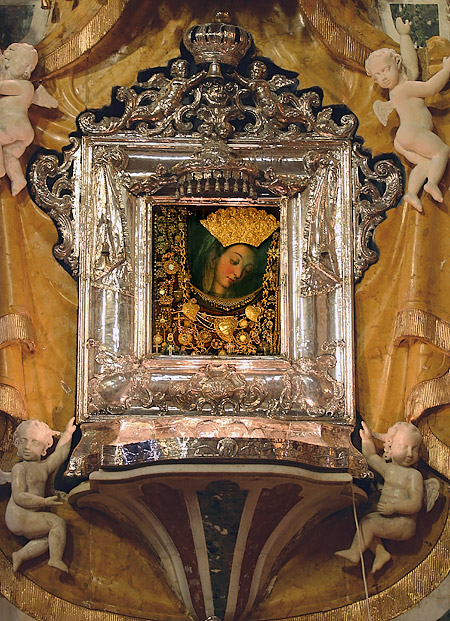 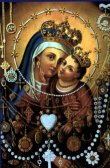 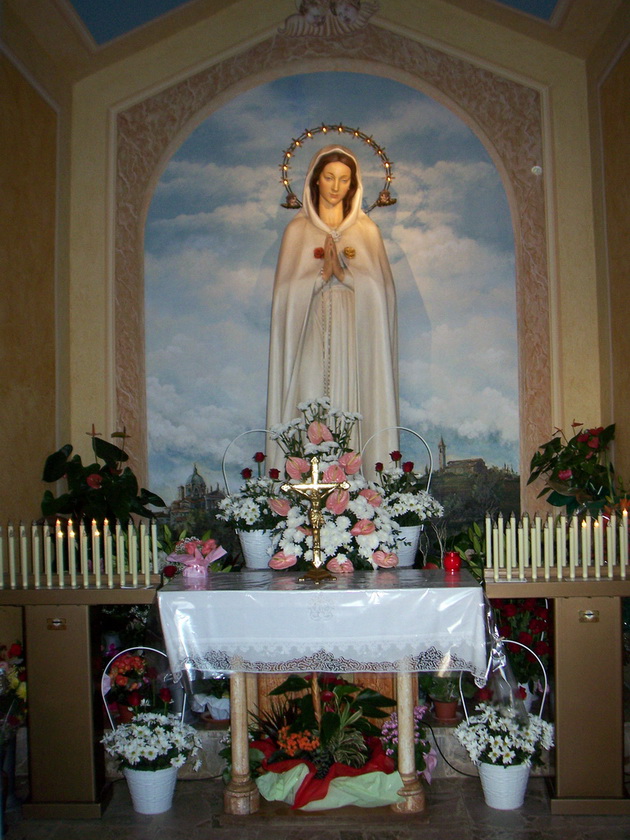 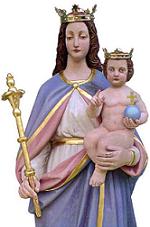 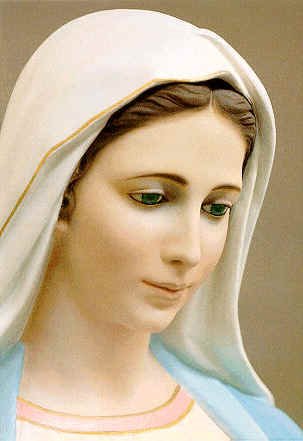 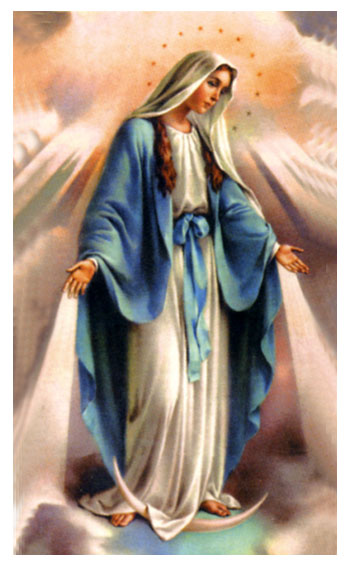 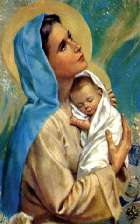 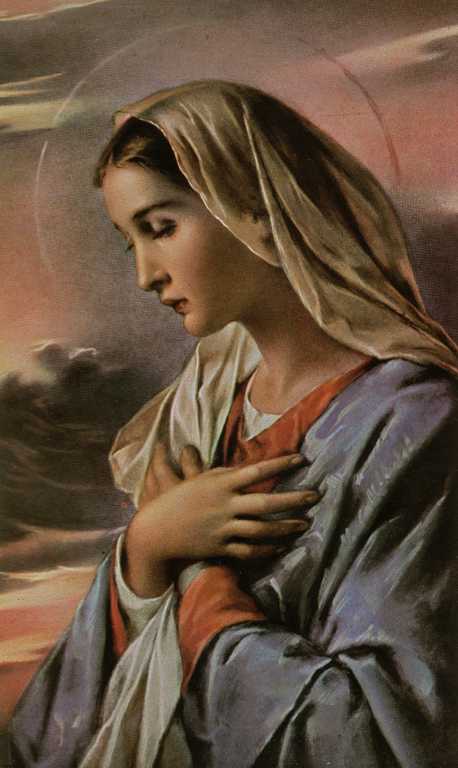 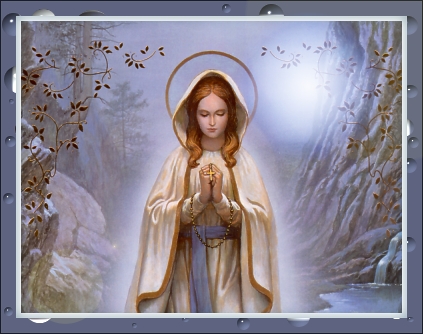 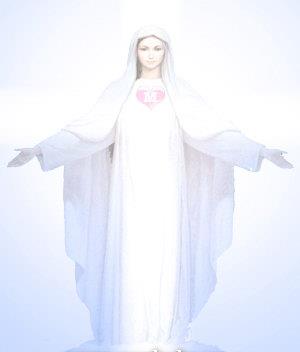 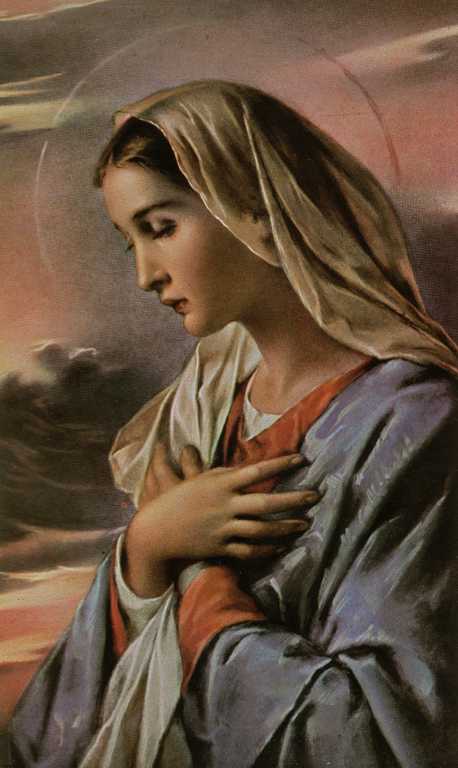 DZ+: fotografiraj u sakralnim objektima naše župe slike i kipove od Marije 
(Svaka slika + )
[Speaker Notes: ionako je to kraj godine, pa nema smisla davati DZ]
MATI  IDEJU  NA  BISTRICU

Stali su se jake rano,
predi nek kokoti raščehaju kmicu
i z Francovog brega vu oblok
sončece namigne.
Denes mati ideju pešice na Bistricu.
 
Pri trepteči petrolejki peneze od ščerašnje dele
na tri so kuopčeka deli
i šepteči Slava Ocu i Sinu i Duhu Svetomu zmolili
– jen kuopček Marijici Bistrički za dara
jen bokci pri crkveni vrat
jen dečici za medenjake.
Slava Ocu i Sinu i Duhu Svetomu.
 
V črleni so robec zamotali
falaček kuoruznega kruha,
i tri kisele petruovke.
(Za žejo bo dobra voda z zvirnjaka.)
Stiha so prekrižili zaspano deco
i škripeča priprli vrata.
Mam ih je poguotnola črna kmica.
        Nikaj zato, mati so išli sigurno, fletno
        kak da im z neba Marija sveti pota,
        i med prsti čislo prebirali:
        Zdravo, Marijo, ti milosti pona…  
 
Vsa ova leta pozabili neso
od kud so došli zdravle i smeh
i gdo je hude cajte umikal,
gdo sozu brisal, betega vračil,
Bogeka prosil naj otpusti ves greh.
 
        Ideju mati pešice na Bistricu.
        Denes niš prosili neju,
        za nikaj sklapali roke
        samo stati hočeju pred zlatnoga oltara
        i Črnoj Marijici za vse povedati:
        Mati Božja, fala!
Dragutin DomjanićZdrava Marija
Dugi taj dan je bil vruć,
Veter sad tih se zdigava,
Ziblje, nagiblje se voz,
Kak da se plava.

Žarki je zgasil se dan,
Cesta vu kmicu zavija,
Čas je počinut se, spat,
Zdrava Marija!
Vozi za vozom se voz,
Cesta polahko zavija,
Stari zazvonel je zvon:
Zdrava Marija!

Svileno seno diši,
Prešli su črni oblaki,
Lepo smo spravili vse,
Doma smo taki.
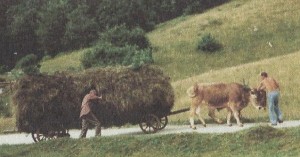 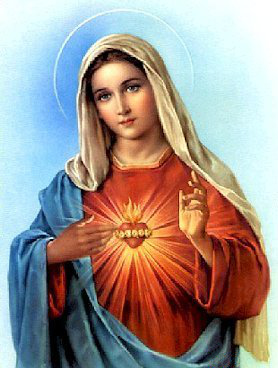 Ave Maria
(Charles Gounod)
Prečisto srce Marijino (klik na sliku)
DZ+: fotografiraj u sakralnim objektima naše župe slike i kipove od Marije.


Za svaki „poslikani” kip ili sliku dobiješ po +.